Inside the USPTO
Peggy Focarino
Senior Patent Advisor
Current PTO Landscape
Three Game-Changers
Reduced patent application backlog
Reduced patent application pendency
A sustainable funding model
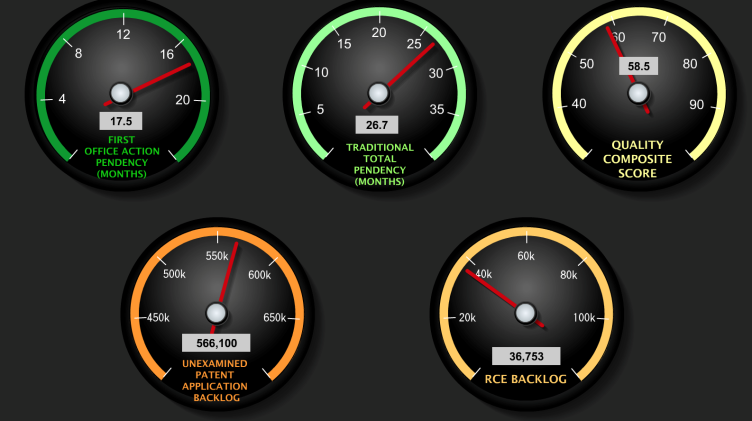 2
Patent Application Backlog
3
Patent Application Pendency
4
Budget Update
AIA gave USPTO Director authorization to set/adjust fees to recover aggregate costs
USPTO collected an additional $1.1 billion of patent fees during 2013 – 2015 than it would have without fee setting authority
5
Budget Update
USPTO Operating reserve increased by $300 million – allowing for continued operation of Agency during FY ‘2014 gov’t shutdown and investment in IT improvements in FY ‘2015 (in spite of lower than anticipated patent application filings and nearly $100 million less in associated fee revenue)
6
Budget Update
USPTO is currently evaluating proposals and conducting analysis on potential fee adjustments
Decision expected this fall
AIA  fee setting authority sunsets  Sept.16, 2018
USPTO recommendation to Congress is to make fee setting authority permanent
7
User Fees Withheld from the USPTO 
                          (1991 -2013)
8
Changes → New PTO Initiatives
Focus on Compact Prosecution
Enhanced Patent Quality Initiative
Improving Global Patent Prosecution
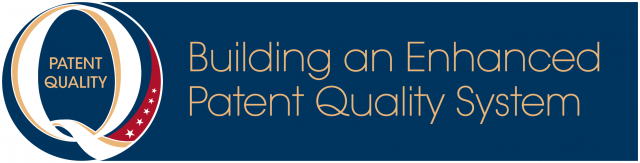 9
Compact Prosecution Initiatives
10
Interviews
What’s different 
    -Shifting attitudes of examiners toward              
    conducting interviews 
    -PTO emphasis on applicant   
     collaboration during examination

What’s in it for me 
    -High quality patents
    -Fewer actions/disposal = reduced costs
11
Interview Survey Results
How often do clarification or better understanding of positions occur during an interview?
     - Applicant: 97.6% of the time
     - Examiner: 95% of the time

*Based upon USPTO 2014 interview Survey
12
Interview Survey Results
How often does a better understanding of the claimed invention occur during an interview?
     - Applicant: 93.5% of the time
     - Examiner: 83.7% of the time
13
Interview Survey Results
How often reaching an agreement or advancing prosecution occurs during an interview?
     - Applicant: 81.1% of the time
     - Examiner: 92.6% of the time
14
Interview Impacts on Quality
15
Proposed Quality Initiatives
I. Excellence in work products 
        1. Applicant requests prosecution review of selected                   
             applications 
        2. Automated pre-examination search 
        3. Clarity of the record 

II. Excellence in measuring patent quality 
        1. Review/improvements to quality metrics 

III. Excellence in customer service 
        1. Review of current compact prosecution model and effect on quality 
        2. In-person interview capability with all examiners
16
Improving Global Patent                          
             Prosecution
Global Dossier

Collaborative Search Pilot

Global Preliminary Search Concept
17
What’s Next
Heavy focus/increased resources toward examination quality
Fee changes to counter decrease in patent application filings (is this the “new normal”?)
Leveraging access to IP5+ patent family dossiers
18
What’s Next
???
Patent Reform 
Court decisions on subject matter eligibility
19
Thank You
Questions?




margaret.focarino@oblon.com
20